Entrance 
Requirements
For a Career
As a Respiratory Therapist
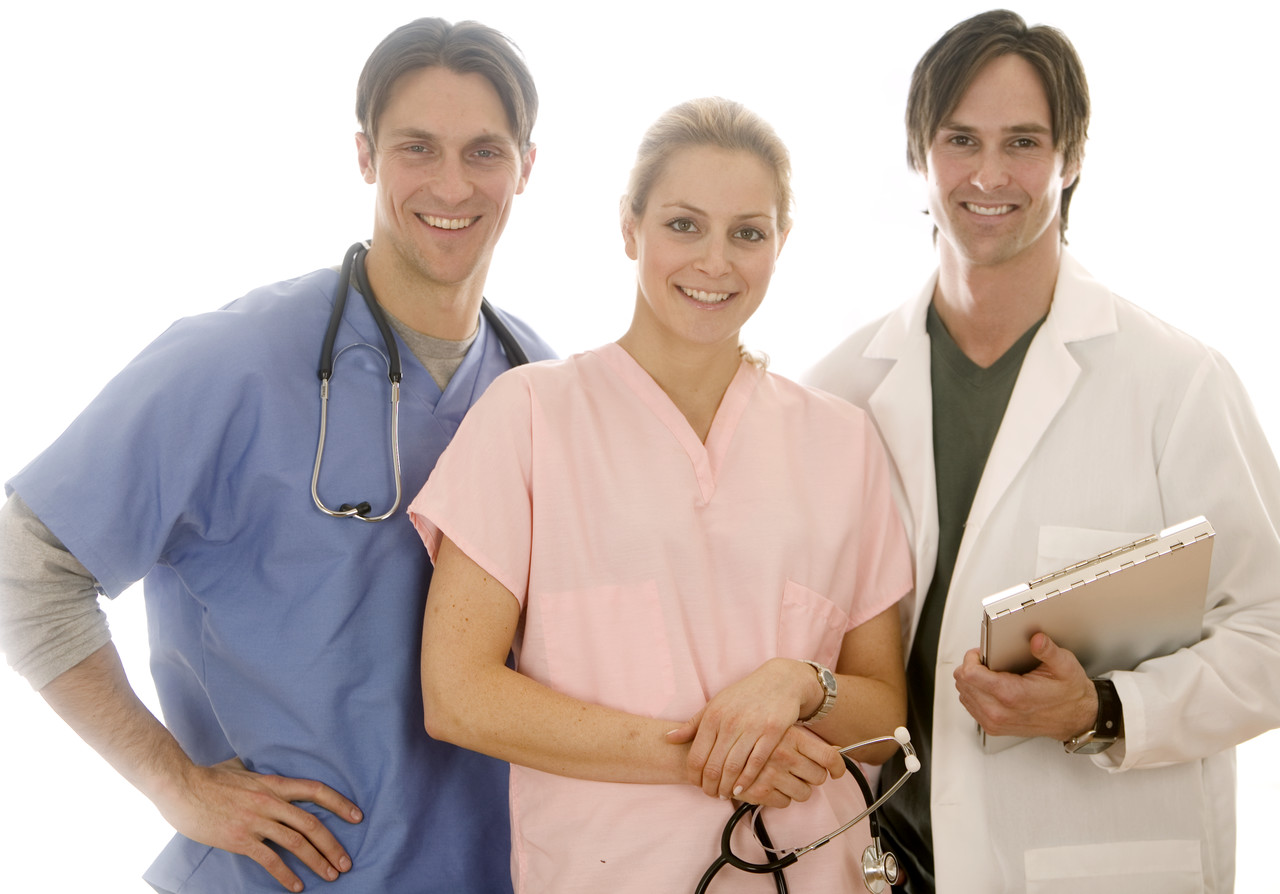 What is a Respiratory Therapist
A respiratory therapist is a 
life supporting 
life enhancing 
healthcare professional who practices under qualified medical direction.
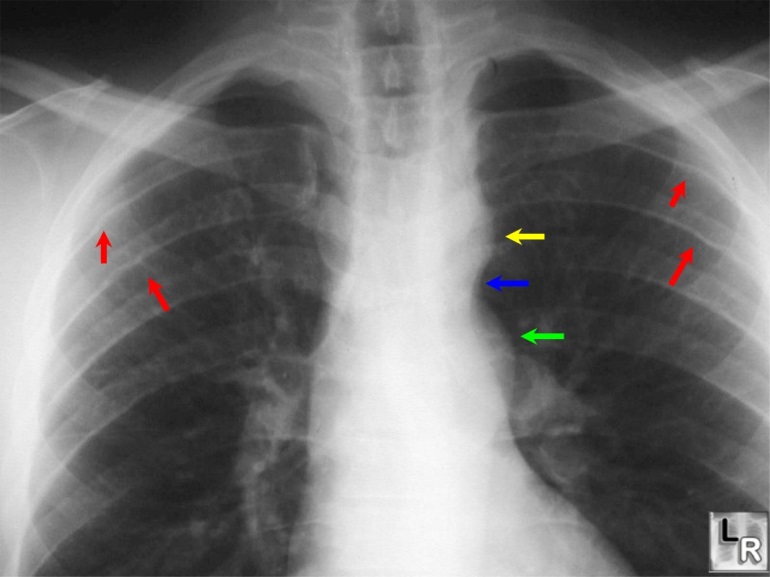 A respiratory therapist provides patients with disorders of the cardiopulmonary system diagnostic testing therapeutics, monitoring, and rehabilitation.
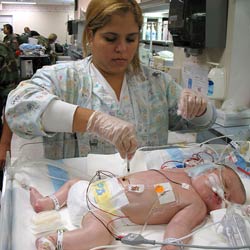 Steps To Enter CHC
Respiratory Program
SUBMIT AN APPLICATION TO THE COLLEGE ON-LINE
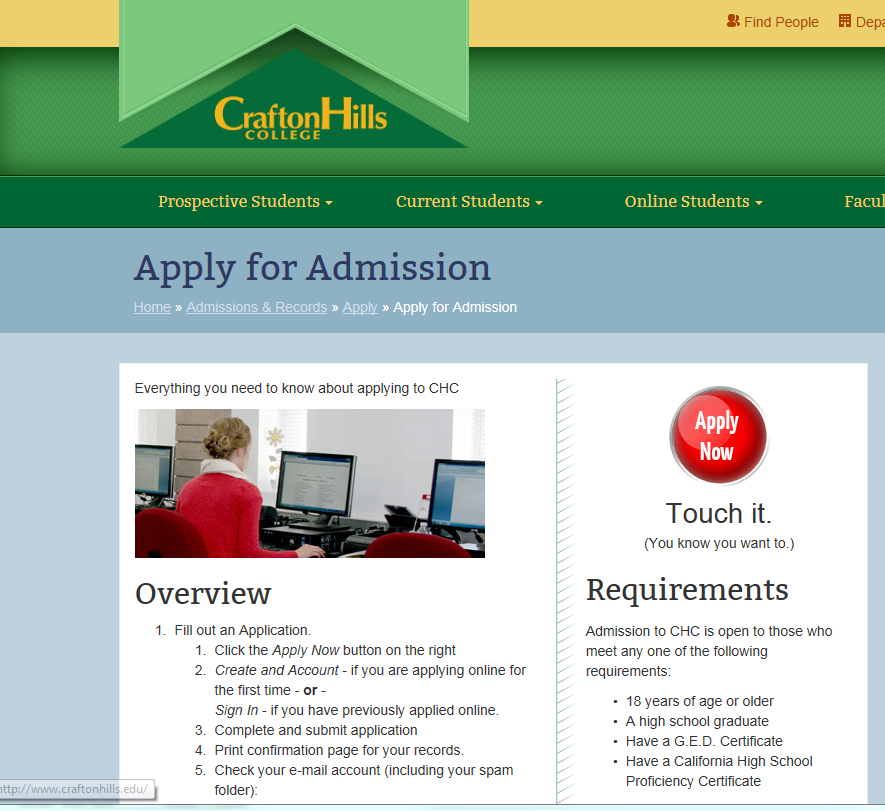 STEP 1
APPLY
Order (2) two “sealed” official transcripts from all the colleges you attended and want to apply to your associates in respiratory care.
Submit (1) to Admissions and Records
Ask to fill out an Evaluation Form so the evaluator will verify that the classes you took will qualify towards your AS in Respiratory





YOU DO NOT WANT ANY SURPRISES
STEP 2
ORDER TRANSCRIPTS
A COUNSELOR CAN HELP YOU MAKE AN EDUCATIONAL PLAN 

THEY CAN ANSWER ALL YOUR QUESTIONS ABOUT WHICH CLASSES YOU STILL NEED TO TAKE
STEP 3
SEE A COUNSELOR
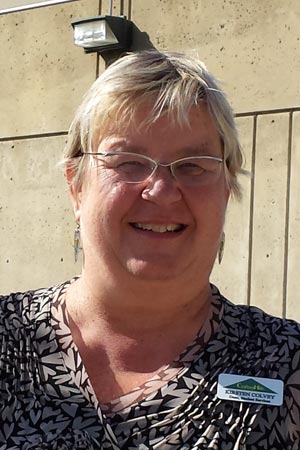 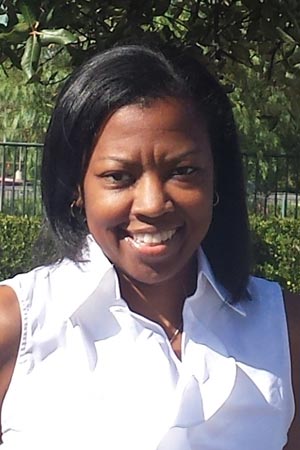 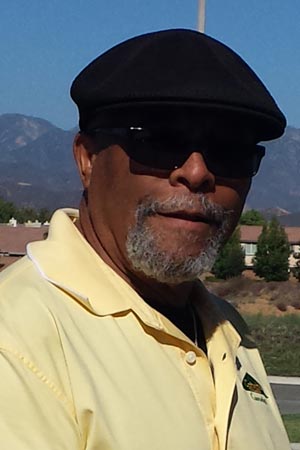 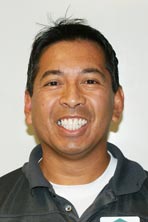 ALL CLASSES 
May be transferred from another accredited college or university
Grade must be a C or higher
ROP Redlands is acceptable for AH 101
There is no expiration date for any class
POINT SYSTEM
Entry into the Respiratory Program is based on points

RESP 050
AH 101
ANAT/PHYSIO
MICROBIOLOGY
CHEMISTRY
PRE-REQUISITES

RESP 050 – Introduction to Respiratory Care Training

This class will go over:
What it is like to be a therapist
What is required of you
Opportunities for a respiratory therapist
What you need to do to qualify
It is only offered at Crafton because it pertains to our program
1ST  POINT
RESPIRATORY 050
2ND  POINT
MEDICAL TERMINOLOGY
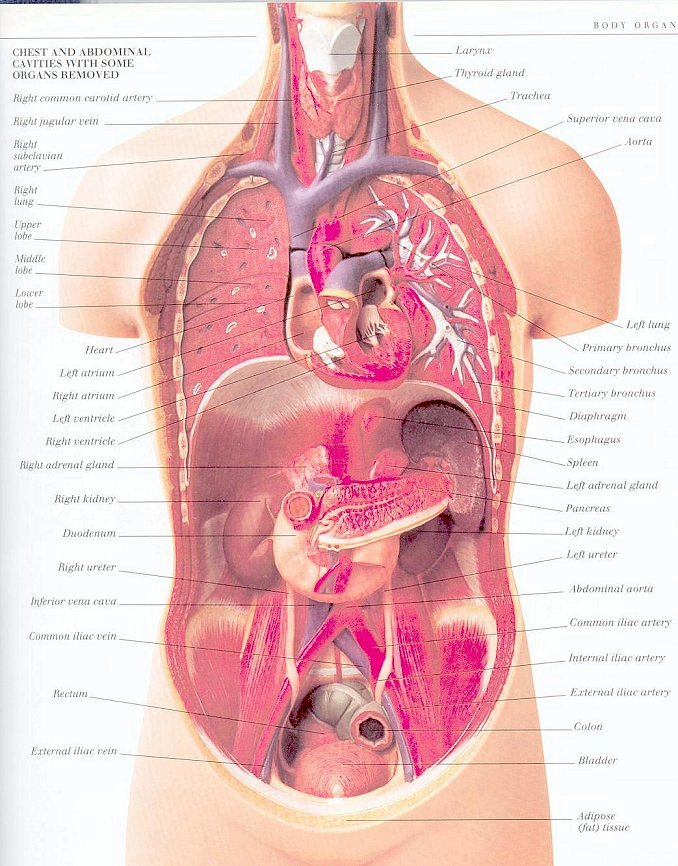 3RD POINT
ANATOMY/PHYSIOLOGY
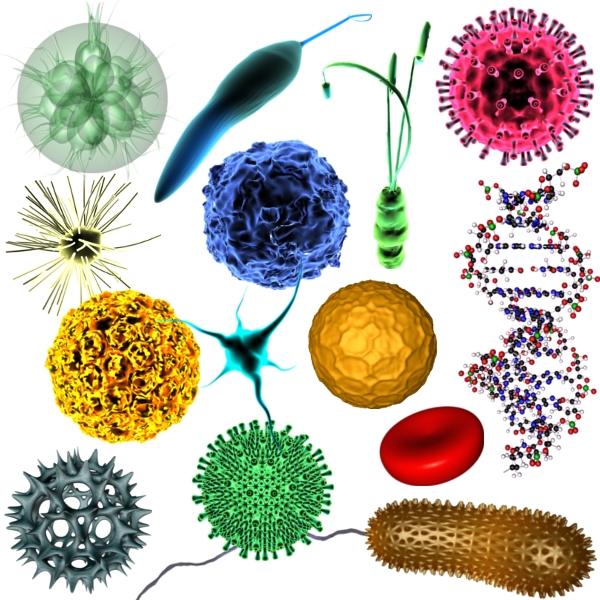 4TH POINT
Microbiology
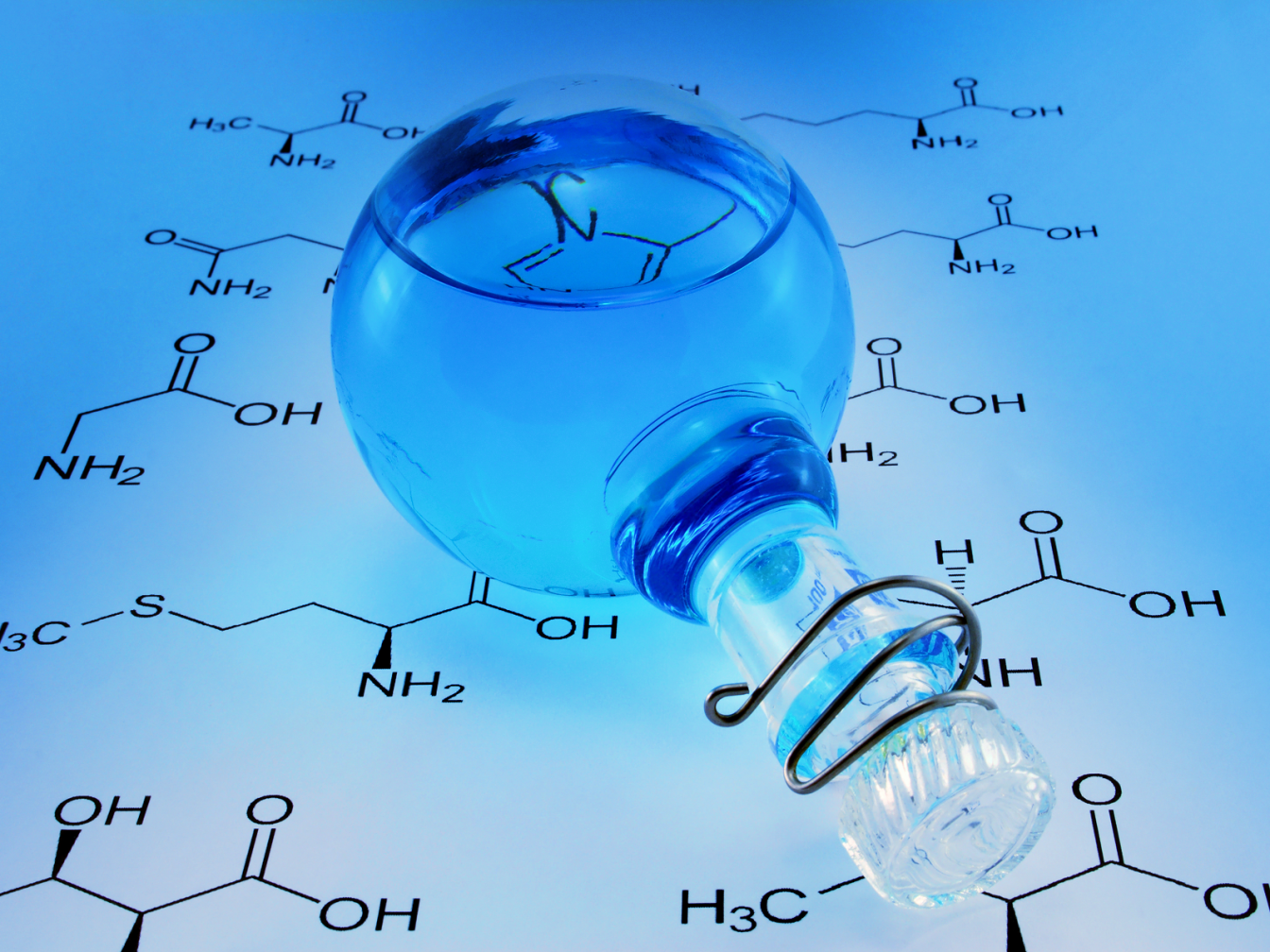 5TH POINT
Chemistry
6th Point
VERIFICATION OF GENERAL EDUCATION FORM
THIS FORM MUST BE FILLED
OUT BY A COUNSELOR.


A counselor will not fill this out until all grades have been posted
Step 4
TEAS V
ASSESSMENT EXAM
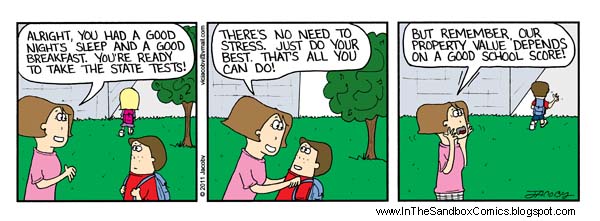 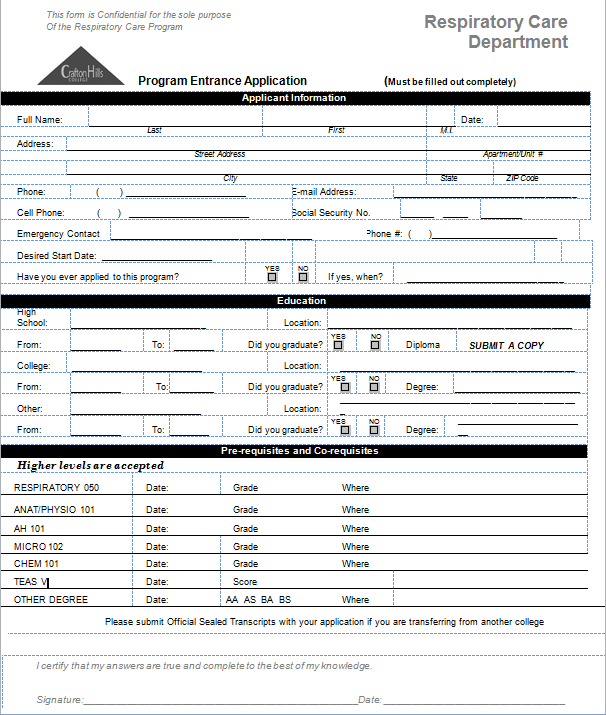 STEP 5
RESPIRATORY APPLICATION
Pick up an application
At the Respiratory Department
Application
Verification of General Education
Teas V Results
Official Transcripts
Copy of High School Diploma
GED is okay
Copy of Transcript is okay
Required Documents
Documents you will need to turn in with your application
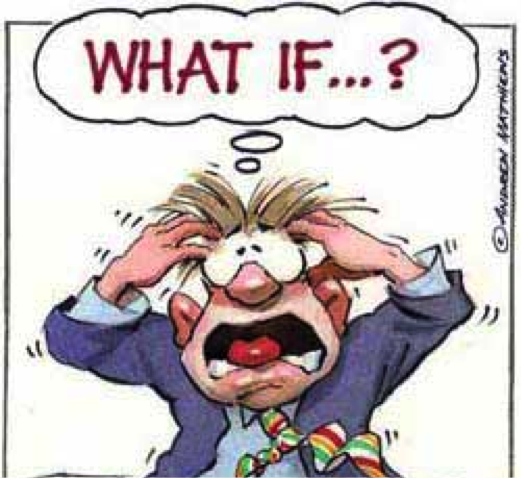 What Happens Next ???
Your name will be put on a list according to the number of points you have earned and then by date of application
Answer

Yes.  You must have at least three points to turn in an application. However, we have not accepted anyone with less than six points for the last five years.
It is best for you to turn it in at least six points.
Questions?
Can I turn in my application if I don’t have all six points?
Answer


No.  You must have all pre-requisites, including the Verification of General Education to earn extra points on your TEAS V.
Question
If I don’t have all the pre-requisites finished, but I scored a high percentage on the TEAS V, will that give me six points?
Answer


Your name will go on next year’s list and your documents will be retained for another year.
Question
What happens to my application if I don’t get in this year?
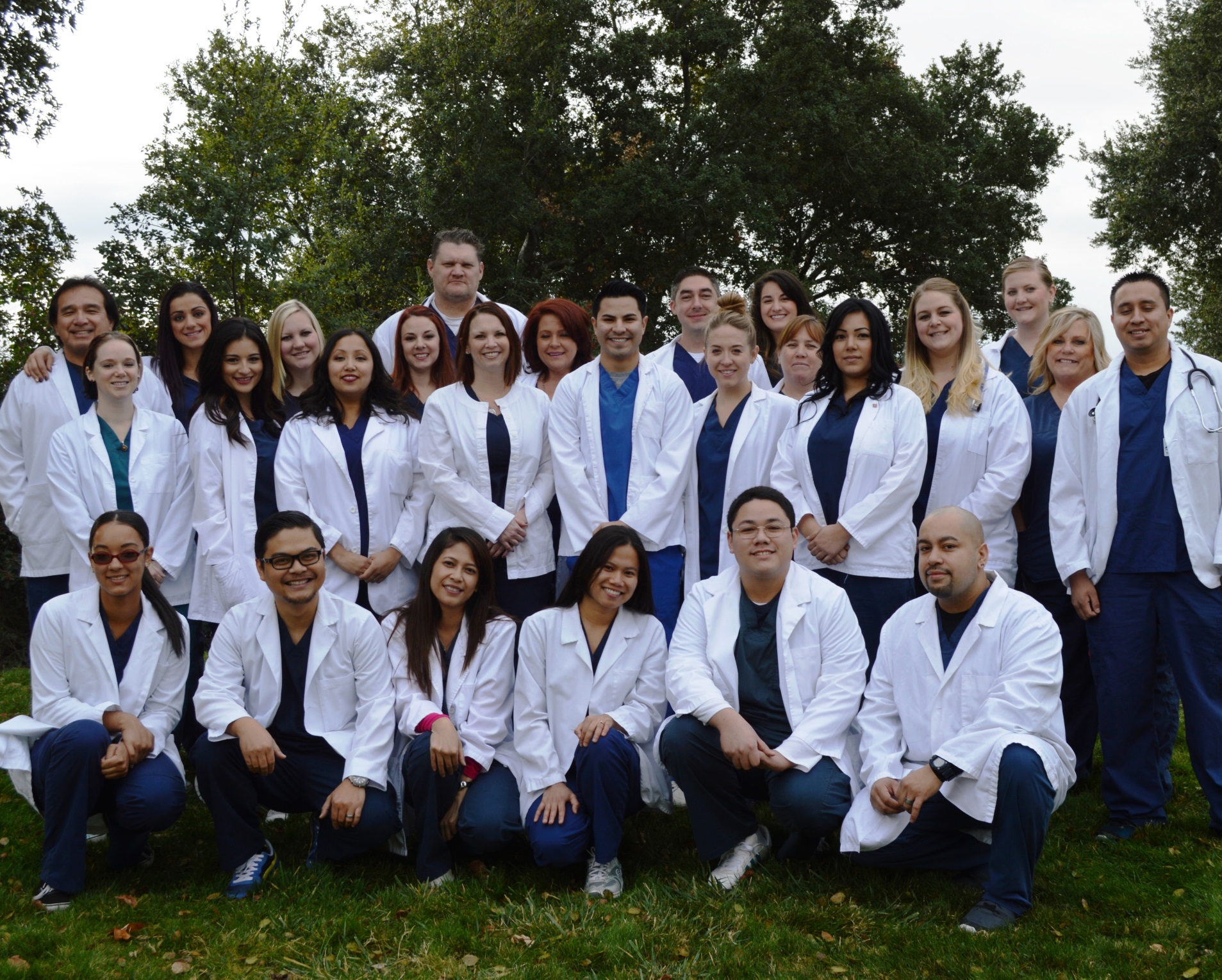